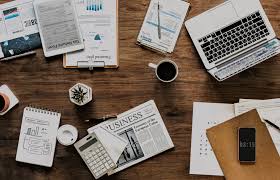 Poslovne knjige i obrasci se odlažu u facikle,registratore ili kalsere i čuivaju se u odgovarajućim stalažama i ormanima.
Od značaja poslovne knjige tj. poslovnog obrasca utvrđuje se rok njihovog čuvanja.
Sve poslovne knjige i obrasci se razvrstavaju se na one koje se koriste u poslovanju jedinica za smeštaj i one koje se koriste u poslovanju jedinica za ishranu i piće.
Poslovne knjige i obrasci u jedinicama za smeštaj
Poslovne knjige i obrasci u poslovnim jednicama za smeštaj
U ovim poslovnim jedinicama se koristi više poslovnih knjiga i obrazaca koji omogućavaju efikasan i pravilan rad.
Najvažnije od njih su :
-knjiga rezervacija-dnevni izveštaj portira-hoteski dnevnik-hotelski račun-knjiga domaćih i knjiga stranih gostiju-prijava boravišta gosta-knjiga zaboravljenih stvari-knjiga telefonskih razgovora
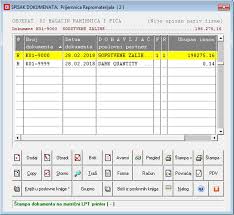 POSLOVNI OBRASCI
Poslovne knjige i poslovni obrasci moraju da isponjuvaju i zahteve načela o urednosti :
-da moraju biti pisani mastilom,pisaćom mašinom ili na neki drugi način koji onemogućava brisanje-relevatne su samo originalne poslovne knjige(obrasci), foto-kopije i prepisi moraju se posebno označiti i obrazložiti-u poslovnim knjigama (obrascima) nije dozvoljeno prepravljanje brojeva i teksta, greške se ispravljaju tako sto se precrtaju tankom linijom ,a iznad toga se ispise tačan podatak-prazan prostor poništava se knjigovodstvenim kolenom,time se isključuje mogućnost naknadog upisivanja iznosa ili teksta-ukoliko se ispisuju u vise primeraka,samo jedan primerak(najčešće original) može biti osnov za njegovo registrovanje(knjiženje)
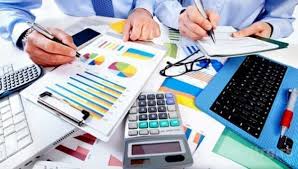 POSLOVNE KNJIGE
Elementi poslovnih knjiga
Poslovne knjige i obrasci u hotelijerskom poslovanju
Rad u hotelskom poslovanju se reguliše informacijama.

One se formulišu obično rečima,i takve informacije se nazivaju podaci.
Podaci koji nastaju u hotelijerskog poslovanju registruju se,zapisuju tj. vrši se evidentacija.Pod postupkom evidentacije se podrazumeva evidentiranje u poslovnim knjigama i na poslovnim obrascima. 
Svaka evidentacija mora da obuhvati potrebne i dovoljne podatke.Podaci informišu o pojavama i promena na njima
Poslovne knjige i poslovni obrasci koji se koriste u poslovanju moraju sadržati odgovaraće elemente kao što su : 

datum i mesto nastanka poslovnog pogađaja,
sadržaj događaja,naziv poslovne jedinice ili lica koje učestvuje u izvršenju poslovnog događaja i
 potpis ovlašćenog lica.
I ISPRAVNOST POSLOVNIH KNJIGA I OBRAZACA
Kada je reč o kontroli poslovne knjige i obrasci moraju da odgovaraju zahtevima formalne,računske i suštinske ispravnosti.

Pod formalnom ispravnosti se podrazumeva postojanje svih potrebnih elemenata i utvrđivanje urednosti.

Pod računskom ispravnosti podrazumeva se tačnost u izračunavanju brojčanih pokazatelja koji se navode.

Dok se pod suštinskom ispravbosti podrazumeva ispravnost u konstatovanju da su odnosni poslovni događaji stvarno nastali i da su u skladu sa zakonskim propisima.
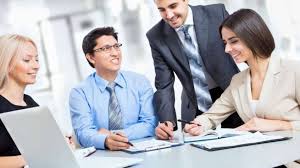 KONTROLA
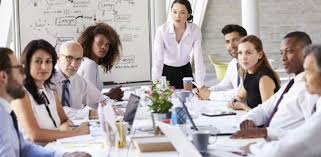 Napišite sami, kreirajte po vašem izboru iz lekcije neko pitanje i odgovorite .
Domaći zadatak